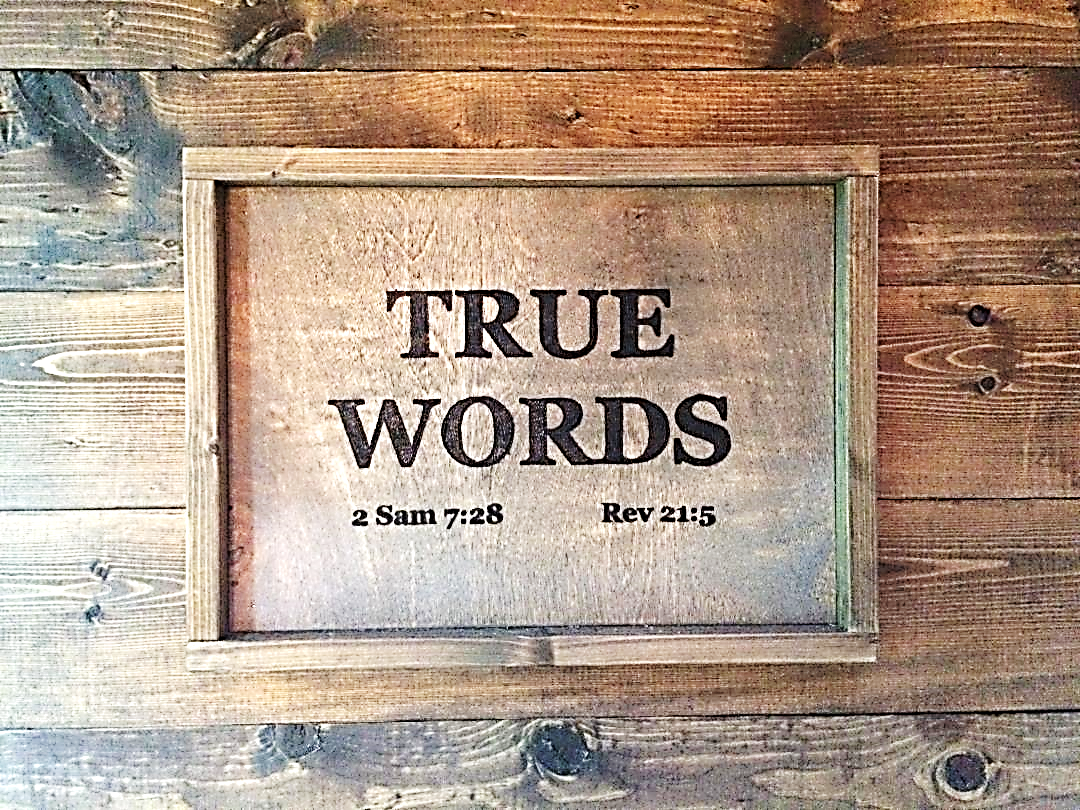 SERMON TITLE
Romans Chapter 2
Romans 1:19-20   Because that which may be known of God is manifest in them; for God hath shewed it unto them.  20 For the invisible things of him from the creation of the world are clearly seen, being understood by the things that are made, even his eternal power and Godhead; so that they are without excuse:
True Words Christian Church
Romans 3:23   For all have sinned, and come short of the glory of God;
True Words Christian Church
Romans 2:6-9   Who will render to every man according to his deeds:  7 To them who by patient continuance in well doing seek for glory and honour and immortality, eternal life:  8 But unto them that are contentious, and do not obey the truth, but obey unrighteousness, indignation and wrath,  9 Tribulation and anguish, upon every soul of man that doeth evil, of the Jew first, and also of the Gentile;
True Words Christian Church
Galatians 2:16   Knowing that a man is not justified by the works of the law, but by the faith of Jesus Christ, even we have believed in Jesus Christ, that we might be justified by the faith of Christ, and not by the works of the law: for by the works of the law shall no flesh be justified.
True Words Christian Church
Genesis 17:10   This is my covenant, which ye shall keep, between me and you and thy seed after thee; Every man child among you shall be circumcised.
True Words Christian Church
Romans 2:25   For circumcision verily profiteth, if thou keep the law: but if thou be a breaker of the law, thy circumcision is made uncircumcision.
True Words Christian Church
James 2:10   For whosoever shall keep the whole law, and yet offend in one point, he is guilty of all.
True Words Christian Church
Romans 2:1   Therefore thou art inexcusable, O man, whosoever thou art that judgest: for wherein thou judgest another, thou condemnest thyself; for thou that judgest doest the same things.
True Words Christian Church
Matthew 7:1   Judge not, that ye be not judged.
True Words Christian Church
Matthew 7:2-5   For with what judgment ye judge, ye shall be judged: and with what measure ye mete, it shall be measured to you again.  3 And why beholdest thou the mote that is in thy brother's eye, but considerest not the beam that is in thine own eye?  4 Or how wilt thou say to thy brother, Let me pull out the mote out of thine eye; and, behold, a beam is in thine own eye?  5 Thou hypocrite, first cast out the beam out of thine own eye; and then shalt thou see clearly to cast out the mote out of thy brother's eye.
True Words Christian Church
Matthew 7:6   Give not that which is holy unto the dogs, neither cast ye your pearls before swine, lest they trample them under their feet, and turn again and rend you.
True Words Christian Church
Proverbs 9:8   Reprove not a scorner, lest he hate thee: rebuke a wise man, and he will love thee.
True Words Christian Church
Proverbs 13:1   A wise son heareth his father's instruction: but a scorner heareth not rebuke.
True Words Christian Church
Proverbs 24:25   But to them that rebuke him shall be delight, and a good blessing shall come upon them.
True Words Christian Church
Ecclesiastes 7:5   It is better to hear the rebuke of the wise, than for a man to hear the song of fools.
True Words Christian Church
2 Corinthians 13:5   Examine yourselves, whether ye be in the faith; prove your own selves. Know ye not your own selves, how that Jesus Christ is in you, except ye be reprobates?
True Words Christian Church
2 Timothy 4:2-5   Preach the word; be instant in season, out of season; reprove, rebuke, exhort with all longsuffering and doctrine.  3 For the time will come when they will not endure sound doctrine; but after their own lusts shall they heap to themselves teachers, having itching ears;  4 And they shall turn away their ears from the truth, and shall be turned unto fables.  5 But watch thou in all things, endure afflictions, do the work of an evangelist, make full proof of thy ministry.
True Words Christian Church
Romans 2:27   And shall not uncircumcision which is by nature, if it fulfil the law, judge thee, who by the letter and circumcision dost transgress the law?
True Words Christian Church
1 Corinthians 10:15   I speak as to wise men; judge ye what I say.
True Words Christian Church
1 Corinthians 11:13   Judge in yourselves: is it comely that a woman pray unto God uncovered?
True Words Christian Church
John 7:24   Judge not according to the appearance, but judge righteous judgment.
True Words Christian Church
1 Corinthians 14:29   Let the prophets speak two or three, and let the other judge.
True Words Christian Church
1 Thessalonians 5:18-21   In every thing give thanks: for this is the will of God in Christ Jesus concerning you.  19 Quench not the Spirit.  20 Despise not prophesyings.  21 Prove all things; hold fast that which is good.
True Words Christian Church
Romans 2:1-2   Therefore thou art inexcusable, O man, whosoever thou art that judgest: for wherein thou judgest another, thou condemnest thyself; for thou that judgest doest the same things.  2 But we are sure that the judgment of God is according to truth against them which commit such things.
True Words Christian Church
Romans 2:3-4   And thinkest thou this, O man, that judgest them which do such things, and doest the same, that thou shalt escape the judgment of God?  4 Or despisest thou the riches of his goodness and forbearance and longsuffering; not knowing that the goodness of God leadeth thee to repentance?
True Words Christian Church
Jeremiah 23:24   Can any hide himself in secret places that I shall not see him? saith the LORD. Do not I fill heaven and earth? saith the LORD.
True Words Christian Church
Romans 2:5-9   But after thy hardness and impenitent heart treasurest up unto thyself wrath against the day of wrath and revelation of the righteous judgment of God;  6 Who will render to every man according to his deeds:  7 To them who by patient continuance in well doing seek for glory and honour and immortality, eternal life:  8 But unto them that are contentious, and do not obey the truth, but obey unrighteousness, indignation and wrath,  9 Tribulation and anguish, upon every soul of man that doeth evil, of the Jew first, and also of the Gentile;
True Words Christian Church
Romans 2:10-11   But glory, honour, and peace, to every man that worketh good, to the Jew first, and also to the Gentile:  11 For there is no respect of persons with God.
True Words Christian Church
Romans 2:12-13   For as many as have sinned without law shall also perish without law: and as many as have sinned in the law shall be judged by the law;  13 (For not the hearers of the law are just before God, but the doers of the law shall be justified.
True Words Christian Church
Romans 3:28   Therefore we conclude that a man is justified by faith without the deeds of the law.
True Words Christian Church
Romans 3:29-31   Is he the God of the Jews only? is he not also of the Gentiles? Yes, of the Gentiles also:  30 Seeing it is one God, which shall justify the circumcision by faith, and uncircumcision through faith.  31 Do we then make void the law through faith? God forbid: yea, we establish the law.
True Words Christian Church
Romans 2:14-15   For when the Gentiles, which have not the law, do by nature the things contained in the law, these, having not the law, are a law unto themselves:  15 Which shew the work of the law written in their hearts, their conscience also bearing witness, and their thoughts the mean while accusing or else excusing one another;)
True Words Christian Church
Romans 1:20   For the invisible things of him from the creation of the world are clearly seen, being understood by the things that are made, even his eternal power and Godhead; so that they are without excuse:
True Words Christian Church
Romans 2:16   In the day when God shall judge the secrets of men by Jesus Christ according to my gospel.
True Words Christian Church
Romans 2:17-20   Behold, thou art called a Jew, and restest in the law, and makest thy boast of God,  18 And knowest his will, and approvest the things that are more excellent, being instructed out of the law;  19 And art confident that thou thyself art a guide of the blind, a light of them which are in darkness,  20 An instructor of the foolish, a teacher of babes, which hast the form of knowledge and of the truth in the law.
True Words Christian Church
Romans 2:21-23   Thou therefore which teachest another, teachest thou not thyself? thou that preachest a man should not steal, dost thou steal?  22 Thou that sayest a man should not commit adultery, dost thou commit adultery? thou that abhorrest idols, dost thou commit sacrilege?  23 Thou that makest thy boast of the law, through breaking the law dishonourest thou God?
True Words Christian Church
Romans 2:24   For the name of God is blasphemed among the Gentiles through you, as it is written.
True Words Christian Church
Romans 2:25   For circumcision verily profiteth, if thou keep the law: but if thou be a breaker of the law, thy circumcision is made uncircumcision.
True Words Christian Church
Romans 2:26   Therefore if the uncircumcision keep the righteousness of the law, shall not his uncircumcision be counted for circumcision?
True Words Christian Church
Romans 2:27   And shall not uncircumcision which is by nature, if it fulfil the law, judge thee, who by the letter and circumcision dost transgress the law?
True Words Christian Church
Romans 2:28-29   For he is not a Jew, which is one outwardly; neither is that circumcision, which is outward in the flesh:  29 But he is a Jew, which is one inwardly; and circumcision is that of the heart, in the spirit, and not in the letter; whose praise is not of men, but of God.
True Words Christian Church
Esther 8:17   And in every province, and in every city, whithersoever the king's commandment and his decree came, the Jews had joy and gladness, a feast and a good day. And many of the people of the land became Jews; for the fear of the Jews fell upon them.
True Words Christian Church
1 John 2:22   Who is a liar but he that denieth that Jesus is the Christ? He is antichrist, that denieth the Father and the Son.
True Words Christian Church
1 John 4:3   And every spirit that confesseth not that Jesus Christ is come in the flesh is not of God: and this is that spirit of antichrist, whereof ye have heard that it should come; and even now already is it in the world.
True Words Christian Church
2 John 7   For many deceivers are entered into the world, who confess not that Jesus Christ is come in the flesh. This is a deceiver and an antichrist.
True Words Christian Church
Philippians 3:3   For we are the circumcision, which worship God in the spirit, and rejoice in Christ Jesus, and have no confidence in the flesh.
True Words Christian Church
Galatians 3:28   There is neither Jew nor Greek, there is neither bond nor free, there is neither male nor female: for ye are all one in Christ Jesus.
True Words Christian Church
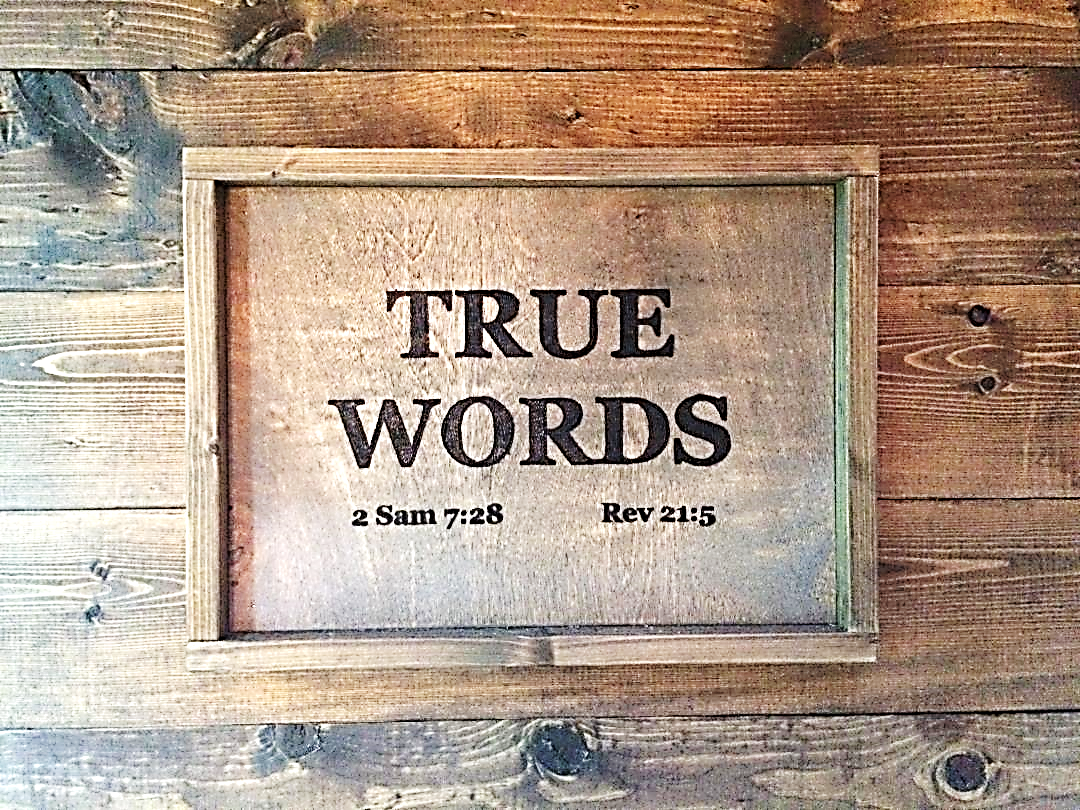